EBA
Hvordan nå klimamålene i vedlikeholdsarbeidet
Silje Marie Rosenlund, Bærekraftambassadør i Mesta,
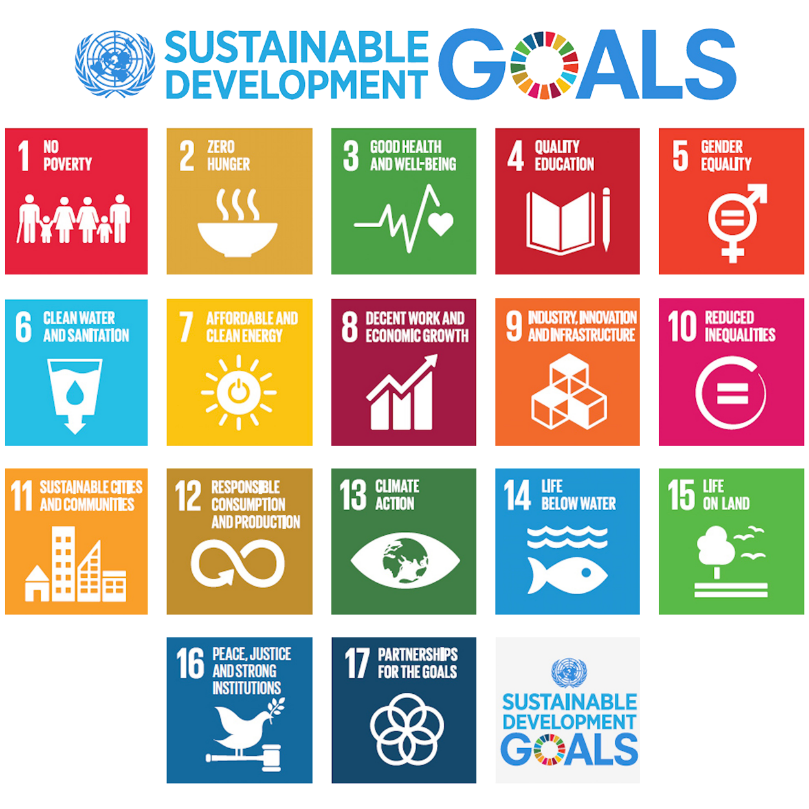 Bærekraft i Mesta
18.03.2022
Hva påvirker bransjens mål?
Viktige områder

Konkurransekraft
Kunder kommer med flere krav raskere
Nye arbeidstakere (unge) velger bedrifter som viser handling på bærekraft
Flere bedrifter går igjennom sin forretningsmodell for å sikre bærekraftig lønnsomhet og framtidig konkurransedyktighet

Natur og klima: Naturmangfold blir (enda) viktigere. FNs klimapanel rapport 2022 viste en tett sammenheng mellom natur og klima, og mennesker

Vi MÅ levere på krav og prosesser som:
EUs taksonomi (klassifiseringssystem for bærekraftige økonomiske aktiviteter)
Klimarapportering/budsjett/VeiLCA/CEEQUAL
Klimarisiko
ARP (Mangfold/likestilling)
Åpenhetsloven (innkjøp)
Samfunnet 
FNs klimapanel 2022: En rask gjennomgripende samfunnsendring på tvers av alle sektorer er helt avgjørende for å unngå katastrofale konsekvenser – dette vil påvirke hurtigheten av krav framover!
EUs green deal : Plan for alle sektorer som bidrar til klimautslipp – mål: Europa skal være klimanøytralt continent. Netto 0 utslipp innen 2050. Økonomisk vekst skal løsrives fra ressursbruk
Fit for 55: Regelverk som skal sikre at EU når målet om å redusere klimagassutslipp med 55 % innen 2030.
Norges mål: Redusere klimagassutslippene med 50 - 55 % innen 2030. Regjeringen vil redusere ikke-kvotepliktige utslipp (f.eks transport) med 45 % innen 2030
[Speaker Notes: FNs klimapanel:
Menneskelig påvirkning på klima er entydig​
Våre tiltak i dag er avgjørende for framtiden​
Hverken utslippskutt eller tilpasning til klimaendringer fram til nå har vært tilstrekkelig​
Jo lenger vi venter, jo dyrere og mer krevende vil det bli​
Siden forrige rapport (2014) er nesten alt blitt verre. Effektene av klimaendringene har kommet raskere, er mer utbredt og har hatt større konsekvenser enn forventet.​
Tilpasning – naturen er viktig for tilpasning. Vi må verne om naturen​
Vi har fortsatt et lite vindu, men det er i ferd med å lukkes – kan bli irreversible endringer​
De regionene som vil få de største konsekvensene er de som allerede sliter mest (Afrika, Mellom-Amerika, Asia og stillehavsøyene) og har minst ressurser til å omstille seg​
Tre ting må på plass: Verden må kutte utslipp – alle land må forberede seg på å takle klimaendringer som uansett kommer – vi må ha en bærekraftig utvikling for alle​
Stikkord – Klimarobust utvikling – og for å lykkes må store deler av offentlig, privat og frivillig sektor involveres og bidra.

Status Norges utslipp 2020
Transport  8,4 millioner tonn CO2 ekvivalenter, Annen transport 7,3 tonn-]
Vi vil bli utfordret
Tema til diskusjon
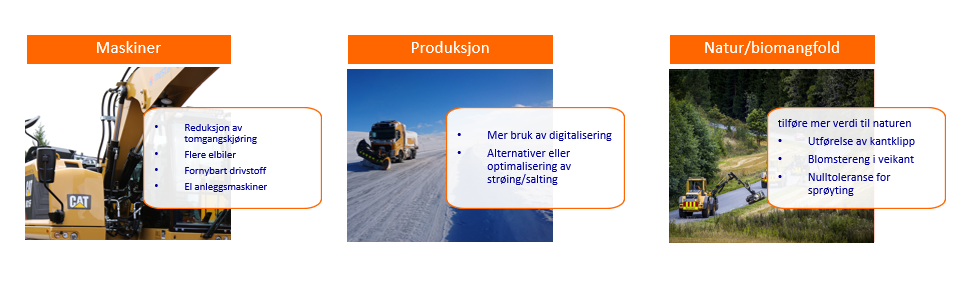 Nye mål: Justere krav i nåværende kontrakter 
Mer ambisiøse krav i kommende kontrakter
Tydeligere krav på naturmangfold og sirkulærøkonomi 
Oppfølging av krav i løpet av prosjektet
Klima må vekte likt eller mer enn pris
Bonus på CO2 i alle kontrakter
Veie positivt å presentere bærekraftige løsninger


Snu prosjekter fra kortsiktige leveranser til langsiktig lønnsomhet
Mer standardiserte driftskontrakter – forventningstyrer og legger bedre til rette for investeringer
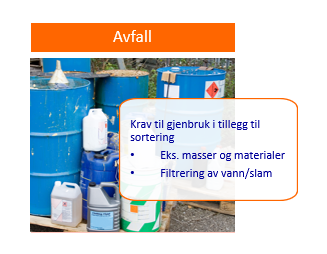 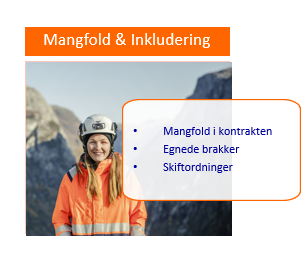 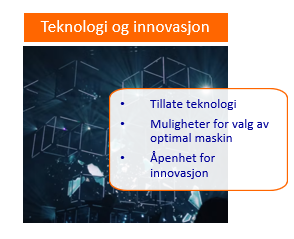 [Speaker Notes: Mer ambisiøse mål - SVV halvere utslippene innen 2030. 
La oss ligge i forkant av myndighetene!
Hva skal til: Oppdatere mål og krav i pågående prosjekter ihht de oppdaterte klimamålene.
-  Standardisering og samarbeid
- Kravene fra kunden – trenger felles kundekrav! Balanse mellom pris og klima
Måling og dokumentasjon – baseline, må kunne settes nøytralt i en driftskontrakt. Ingen kontrakter er like. Trenger et felles bransjeverktøy!Basere baseline på evaluering. Evaluere tiltakene og effekten av tiltakene. Linx som eksempel. Klimator.
Verktøy som favner hele fotavtrykket til prosjektet.
Innovasjon – pushe på leverandørene av fornybare løsningerLæring & evaluering og gjøre analyser for tiltak man gjør, elektrifisering. Ta kontrakten Gjøvik/Romerike?
Endringsvillighet - må klare å agere raskt. Se på strukturene som gjør det mulig å skape innovative løsninger]
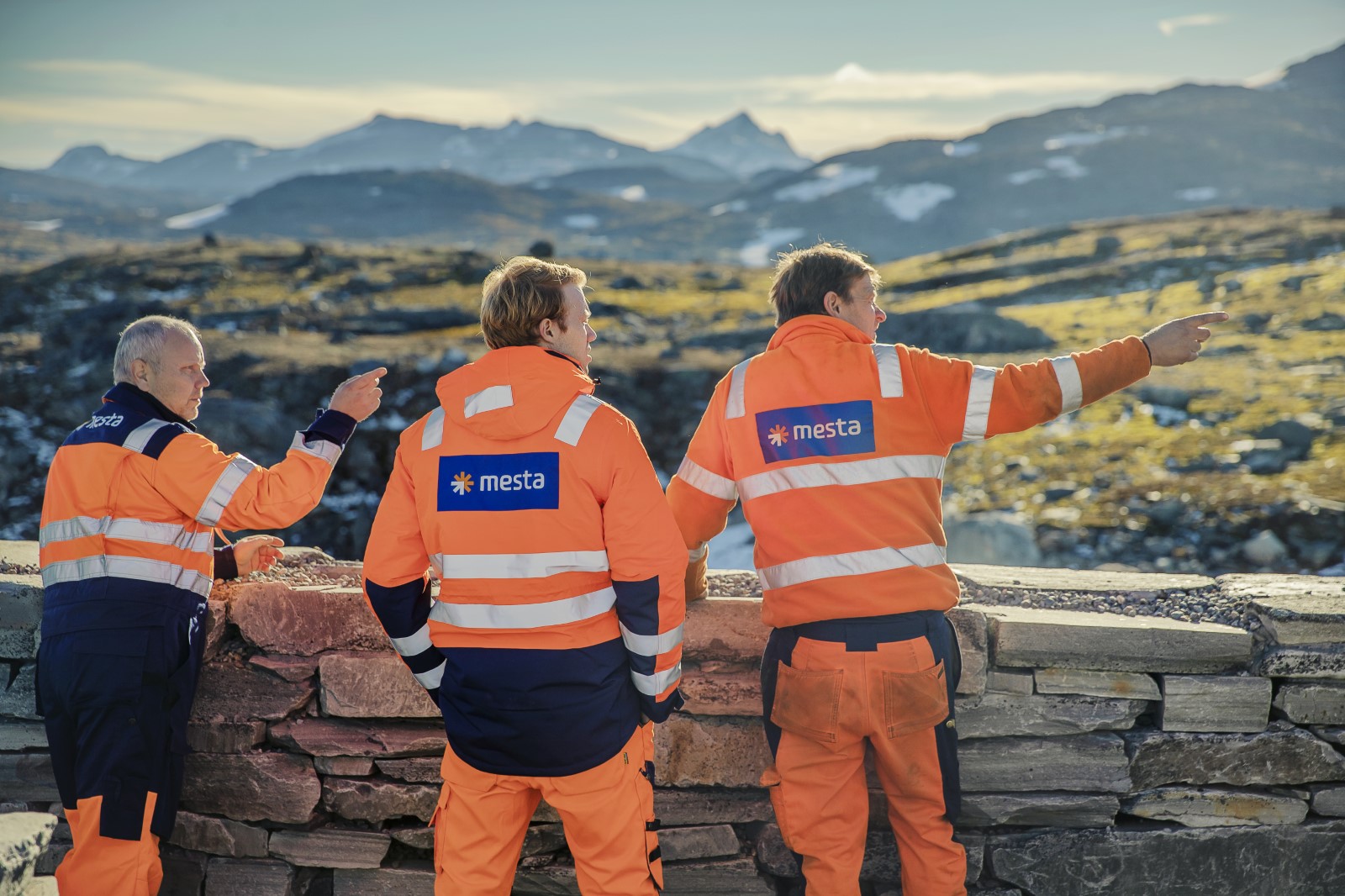 Sammen  skaper vi en tryggere framtid
Leverandører og teknologi
Innføre Klima/miljøkrav til UE 
UE prekvalifisering på mer enn pris
Enklere rapportering og oppfølging av UE
Bygge kompetanse
Samarbeide
Følelse av felleskap
Invitere til utviklingsprosjekter
Vi trenger teknologi raskere – f.eks flere elbiler, ladeinfrastruktur, større maskiner på fornybart/el
Utvikle standardløsninger
Bransjesamarbeid
Bygge en felles bærekraftig kultur 
Felles verdier?
Snakke hverandre opp
Dele løsninger og prosesser
Utfordre forretningsmodeller
Felles ambisjoner?
Bransjens ettermæle - hva er vårt produkt og håndavtrykk for fremtiden?
Investerer i felles løsninger
Delta i felles prosjekter
Interne i bransjen
Eksterne FoU, universiteter, produsenter
Egen organisasjon
Sette gode mål og tiltak
Skape internt engasjement og oppfordre til individuelle mål
Stille krav til ledere og medarbeidere
Utvikle en bidra-kultur
Samarbeide mer på tvers
Smidige prosjekter for raskere handling
Hente inn kompetanse utenifra og lære fra interessentene
Investere i løsninger og teknologi
[Speaker Notes: Mer ambisiøse mål - SVV halvere utslippene innen 2030. 
La oss ligge i forkant av myndighetene!
Hva skal til: Oppdatere mål og krav i pågående prosjekter ihht de oppdaterte klimamålene.
-  Standardisering og samarbeid
- Kravene fra kunden – trenger felles kundekrav! Balanse mellom pris og klima
Måling og dokumentasjon – baseline, må kunne settes nøytralt i en driftskontrakt. Ingen kontrakter er like. Trenger et felles bransjeverktøy!Basere baseline på evaluering. Evaluere tiltakene og effekten av tiltakene. Linx som eksempel. Klimator.
Verktøy som favner hele fotavtrykket til prosjektet.
Innovasjon – pushe på leverandørene av fornybare løsningerLæring & evaluering og gjøre analyser for tiltak man gjør, elektrifisering. Ta kontrakten Gjøvik/Romerike?
Endringsvillighet - må klare å agere raskt. Se på strukturene som gjør det mulig å skape innovative løsninger]